Global Forum on Migration and Development: Platform for Partnership
Gender Mainstreaming Migration and Development
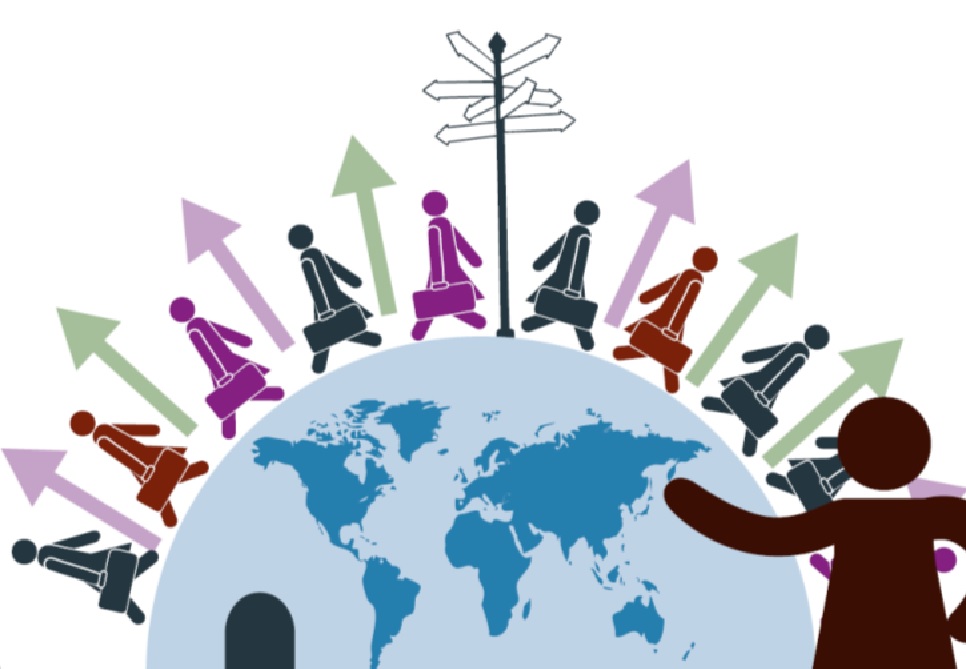 Dr. Jenna Hennebry
jhennebry@wlu.ca 
Jenna Holliday
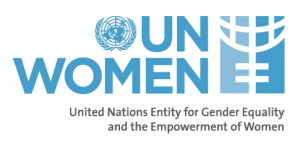 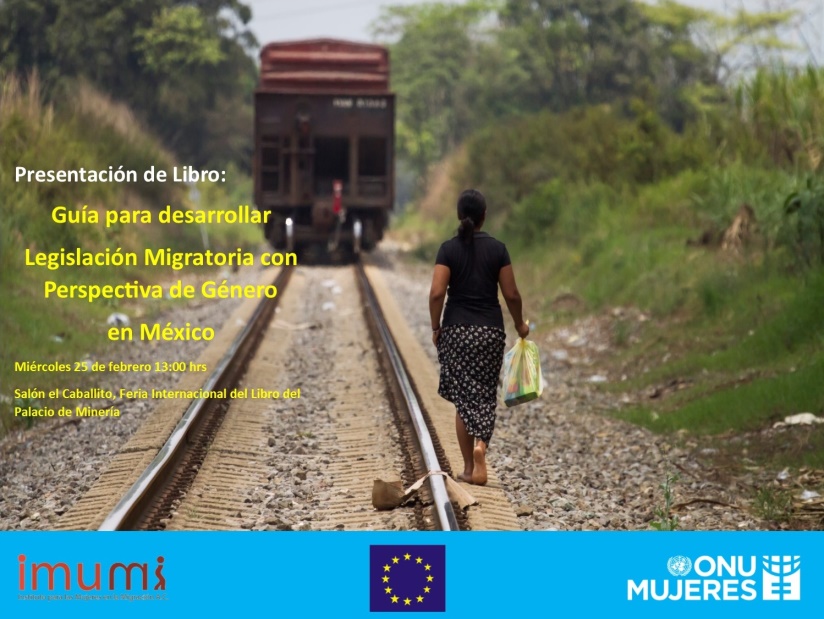 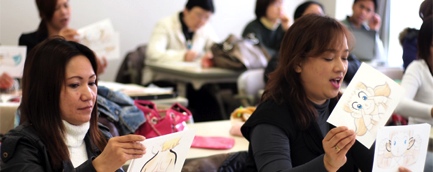 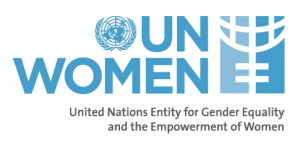 Gender on the Move:
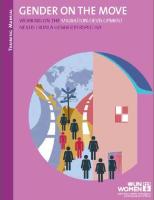 A Toolkit For Reflexive Policy Development And Implementation From a Gender Perspective
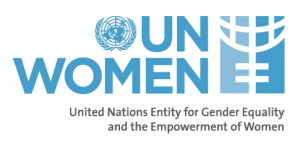 http://www.unwomen.org/en/digital-library/publications/2013/12/gender-on-the-move
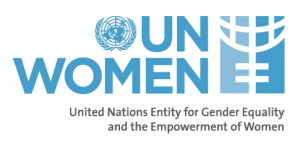 Thank you!